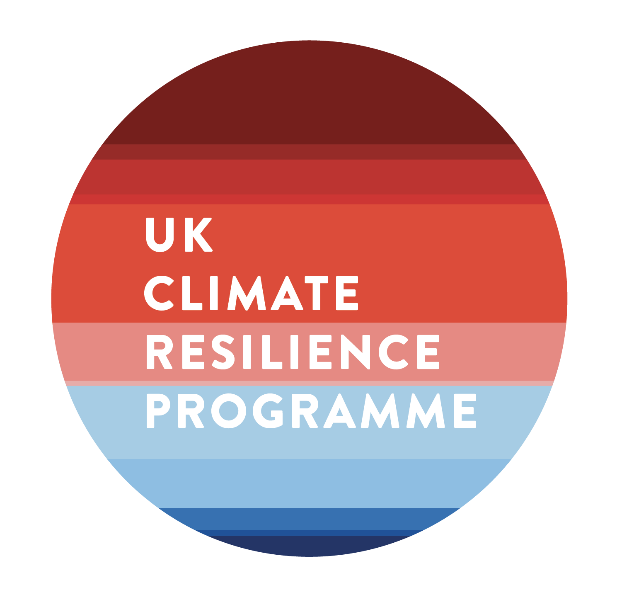 SPF UK Climate Resilience Programme 
Webinar Series 2021
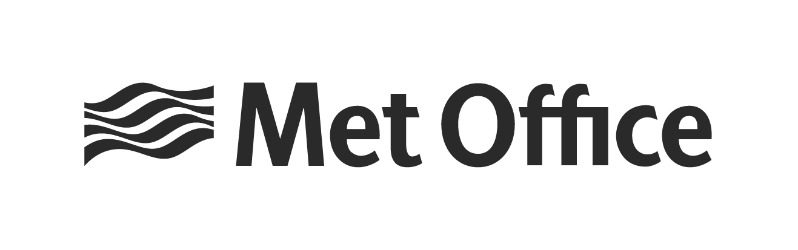 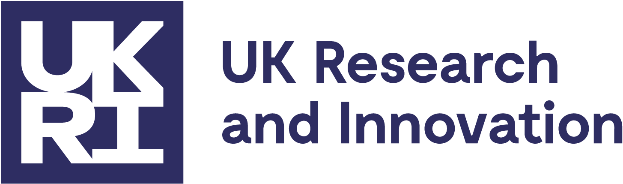 Website: https://www.ukclimateresilience.org/
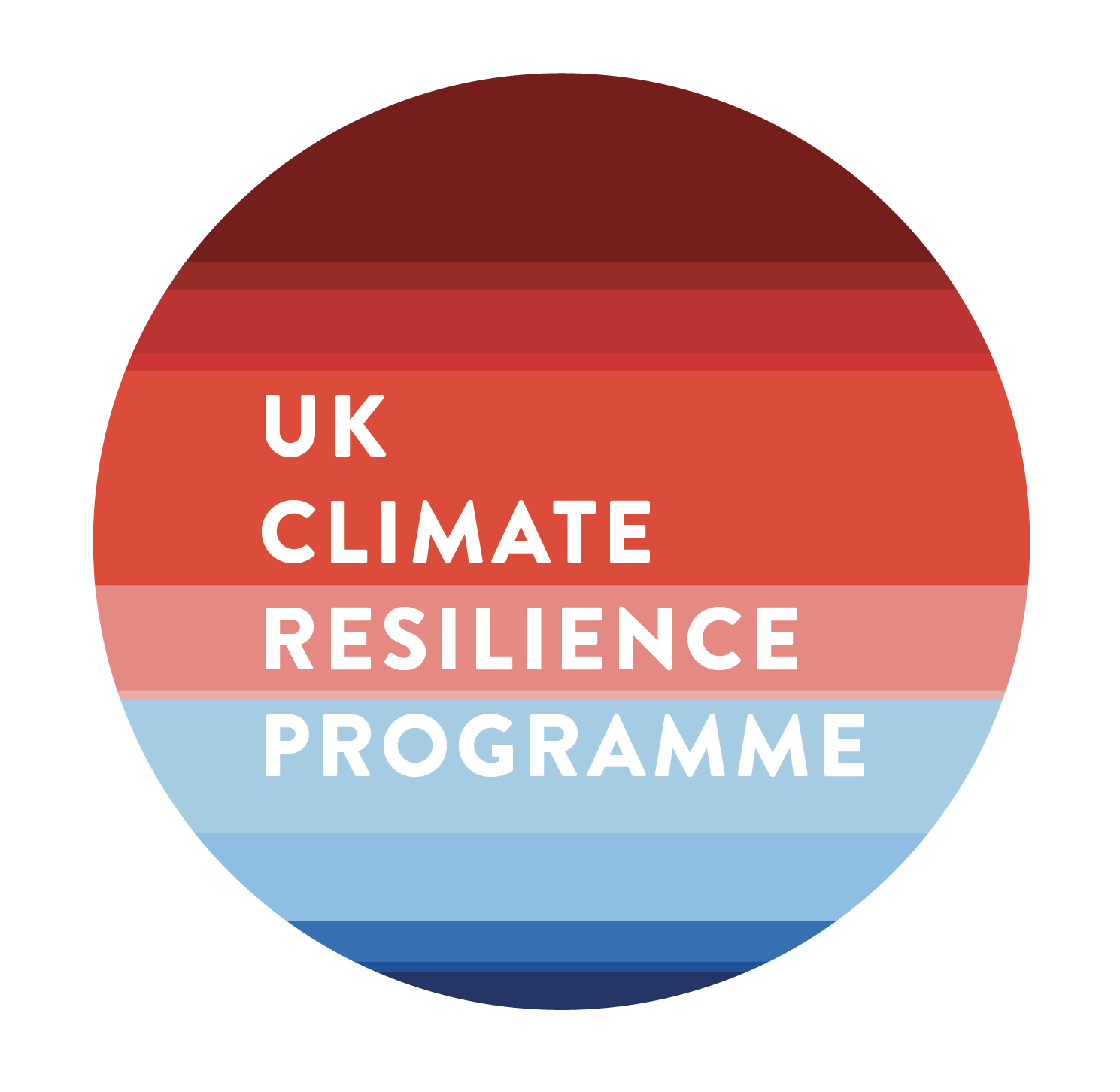 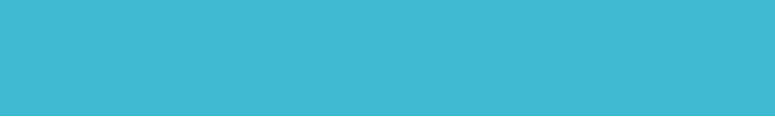 Timings
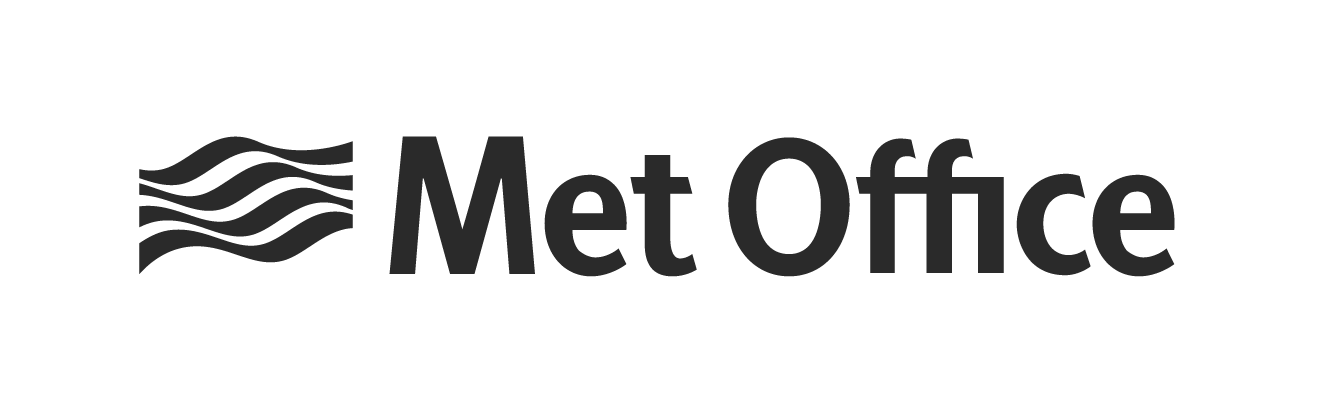 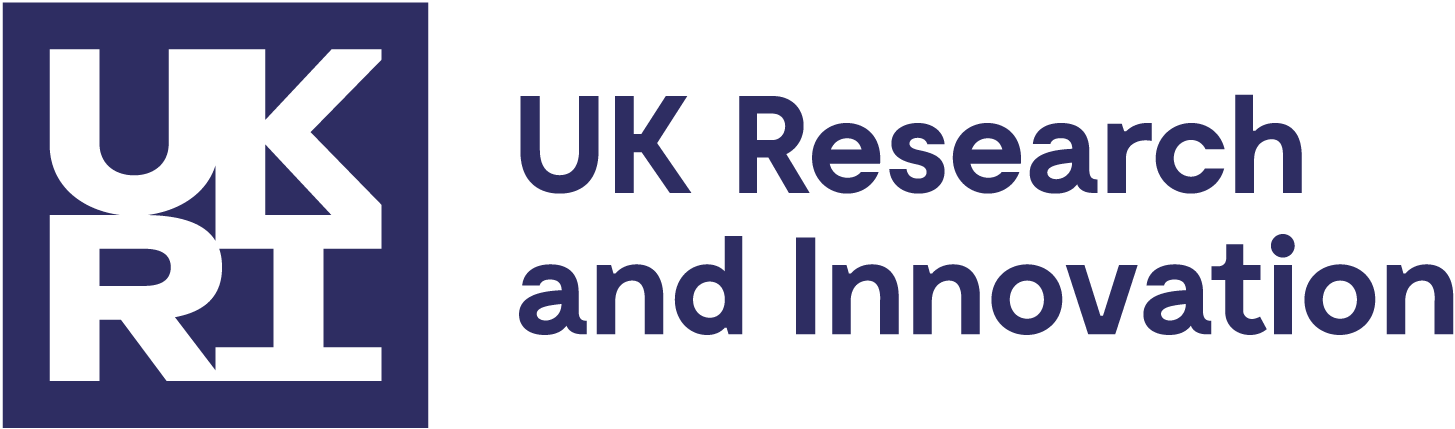 Website: https://www.ukclimateresilience.org/
[Speaker Notes: Chris Bishop is Head of Climate Economics at the Department for Environment, Food and Rural Affairs, leading on delivery of critical advice to support Defra’s transition to Net Zero, whilst also supporting efforts to ensure adaptation endeavours are effectively economically scrutinised.

Andrew Carr is Head of Adaptation Science at the Department for Environment, Food and Rural Affairs, leading on government delivery of the CCRA, and managing research projects which aim to progress government adaptation efforts, whilst ensuring scientific evidence underpins departmental climate activities. Previously, Andrew led on Earth Observation and Climate at Defra, and has worked on climate research internationally in China and Uganda.]
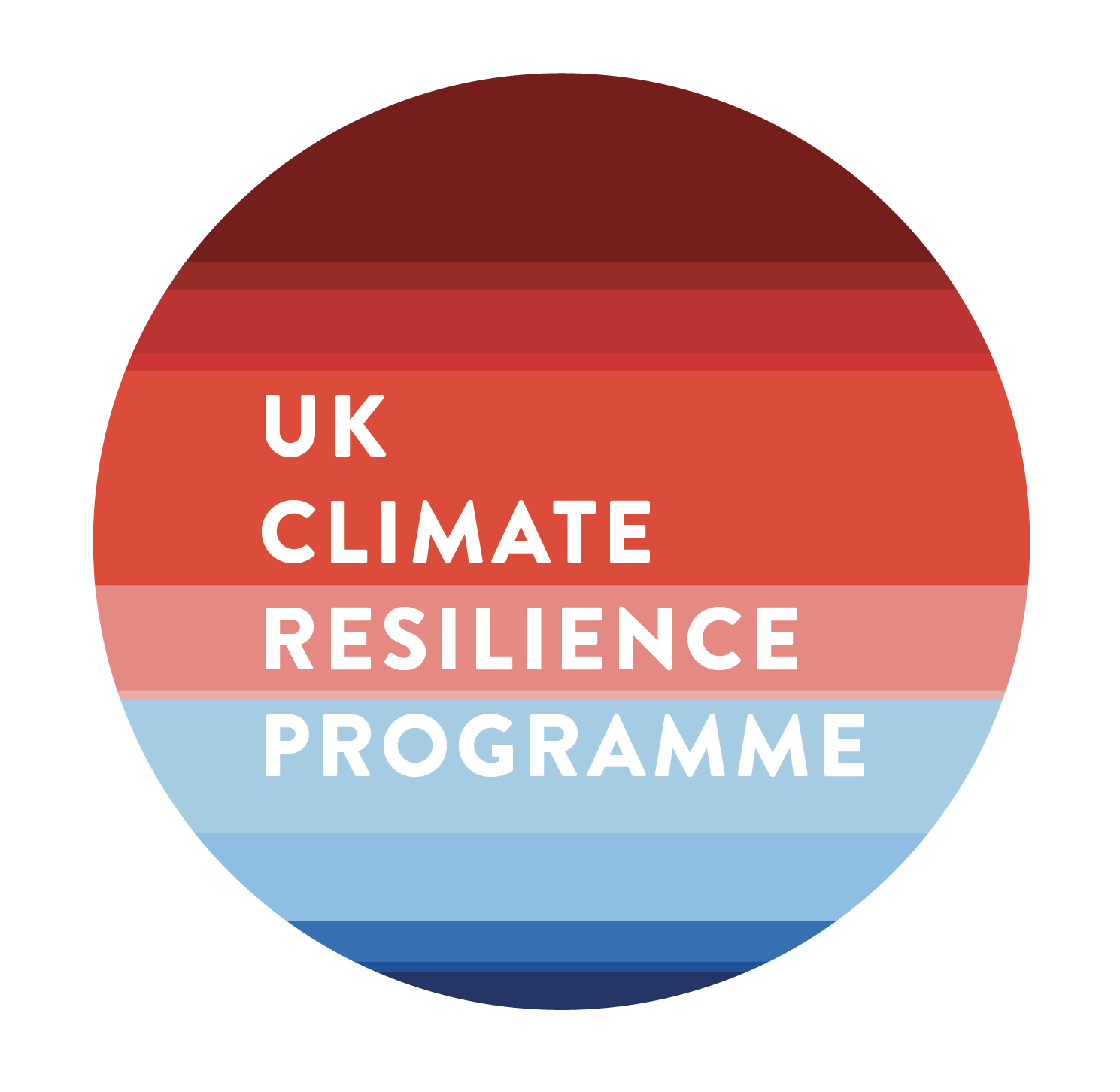 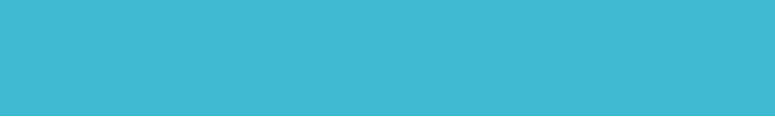 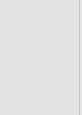 How to engage
Presentations first then Q&A and discussion
Post questions in the Q&A box at any time 
Upvote your favourites
Attendees will remain muted unless enabled to speak by the host​
Webinar (audio and slides) will be shared after the event
Technical problems – chat 
The webinar is being recorded​
Twitter: @UKCRP_SPF       #UKclimateResil
Website: https://www.ukclimateresilience.org/
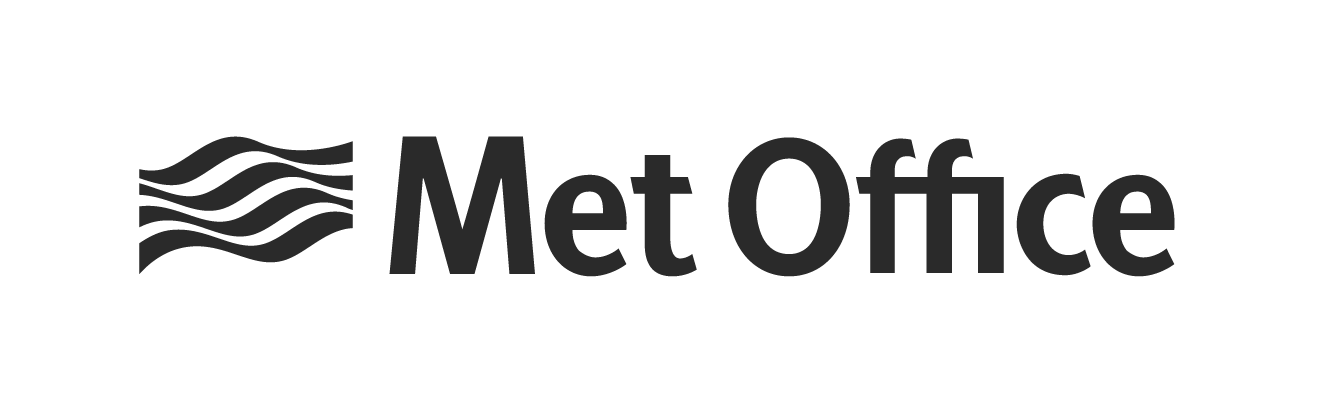 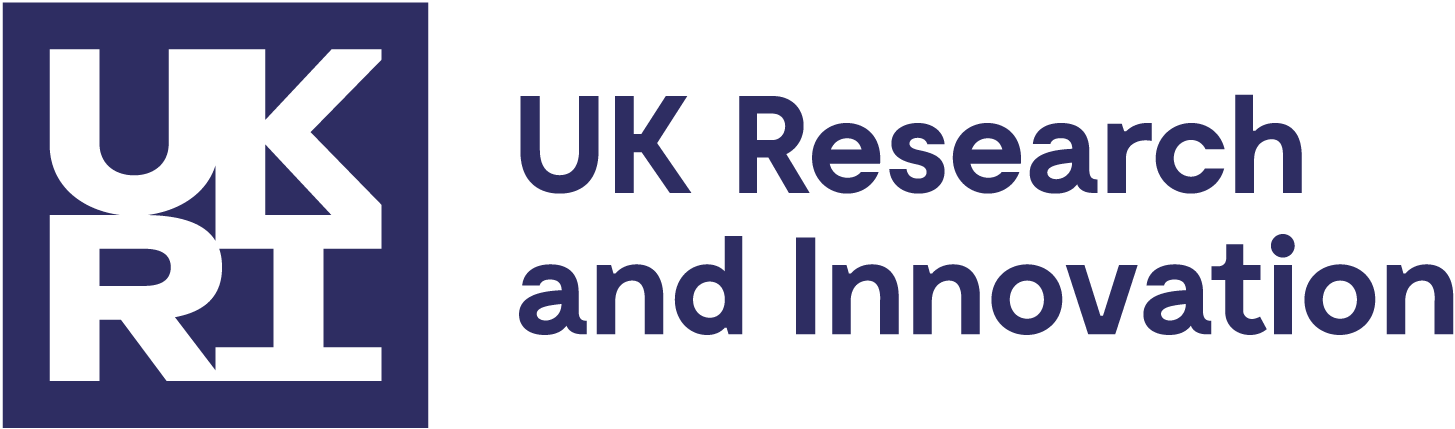 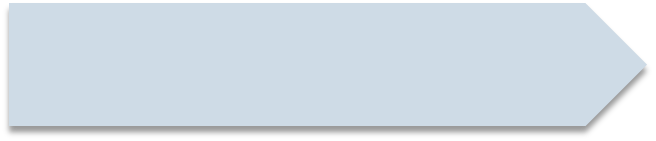 Publication
Climate change over UK cities: the urban influence on extreme temperatures in the UK climate projections
By William J Keat, Elizabeth J Kendon and Sylvia I Bohnenstengel
Published 29 September 2021
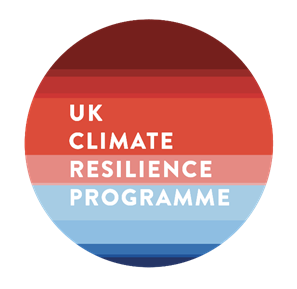 Increase in the frequency of extreme daily precipitation in the United Kingdom in autumn
By Daniel Cotterill, Peter Stott, Nikolaos Christidis and Elizabeth Kendon. 
Published September 2021
New UKCR Publications
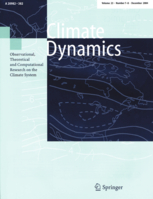 Indicators of climate risk in the UK at different levels of warming
By Nigel W Arnell, Anna Freeman, Alison L Kay, Alison C Rudd and Jason A Lowe
Published 20 September 2021
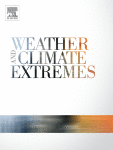 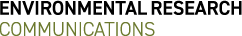 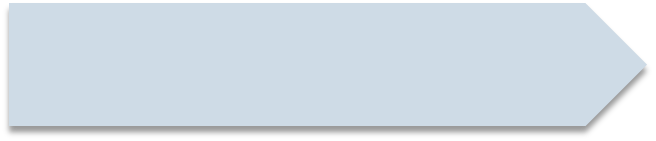 Project News
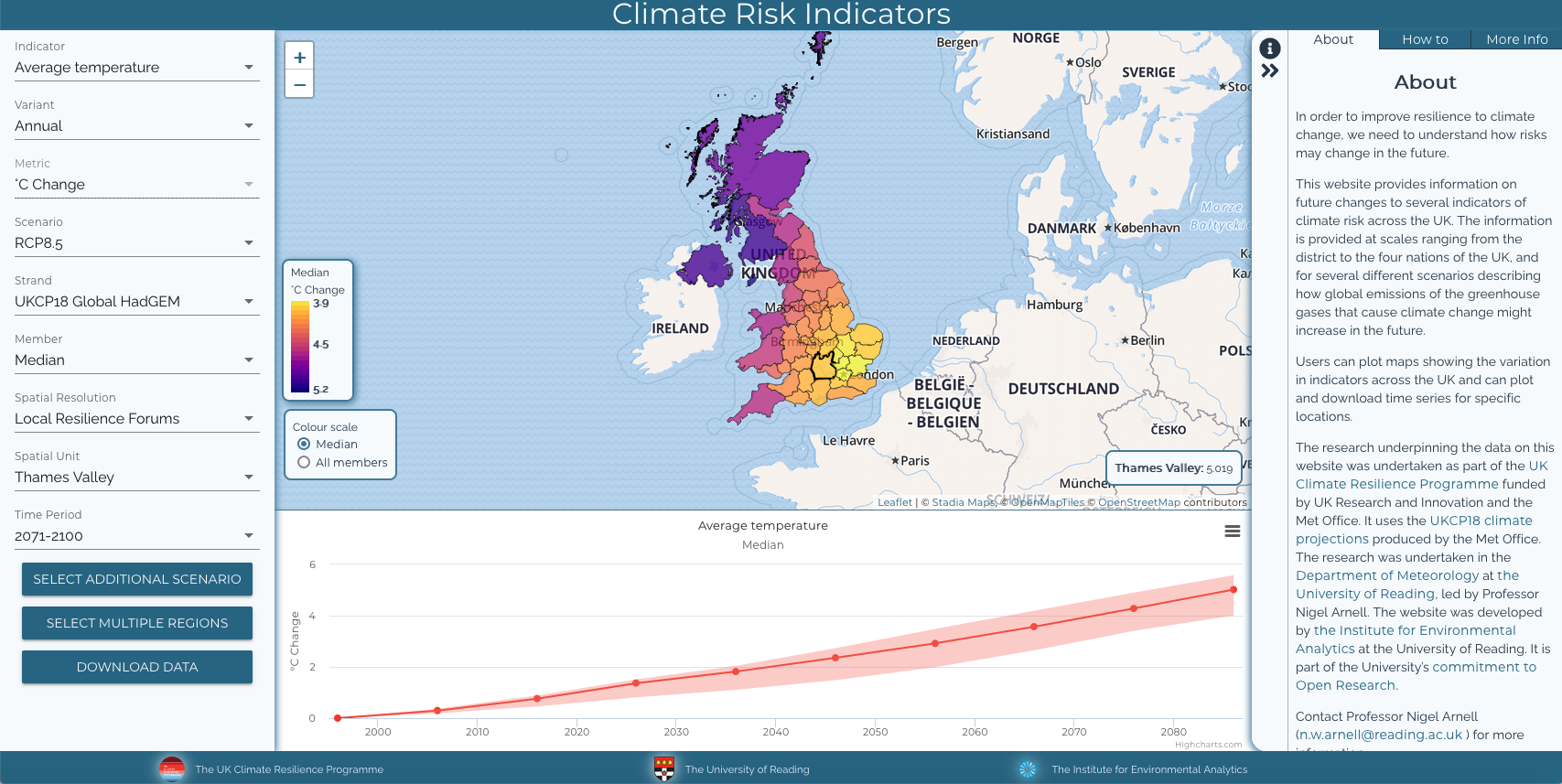 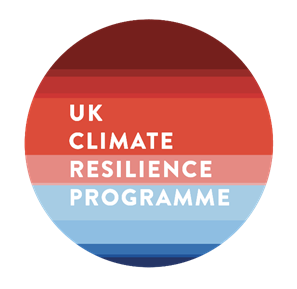 Climate risk indicators decision support tool – going on-line shortly
Example indicators: climate, heat extremes (tropical nights), transport (road melt risk), agriculture (growing season length), wildfire (Met Office fire danger)
Variations: Annual/seasons, RCPs/warming levels, UKCP18 global, regional and probabilistic, multiple spatial resolutions (nation to 12x12km) and time periods
[Speaker Notes: Or you can find the link on the UKCR website  project page: https://www.ukclimateresilience.org/projects/improving-climate-hazard-information/]
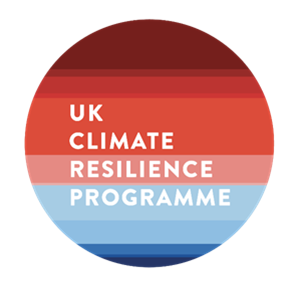 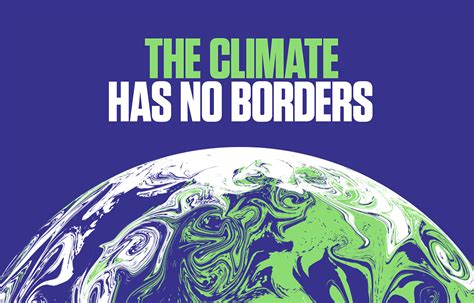 The Risky Cities project team (funded by the AHRC and the UK Climate Resilience Programme) will be at COP delivering our co-created theatrical intervention with the National Youth Theatre called ‘On the Edge’. This takes place Friday 5th November in the Green Zone (south tower).
UKCR at COP 26
The Project is enabling the voices of young people from marginalised communities to be heard in this international setting. A creative exploration of young people’s eco-anxiety in the face of climate uncertainty through a performance of spoken word, poetry, music and short film.
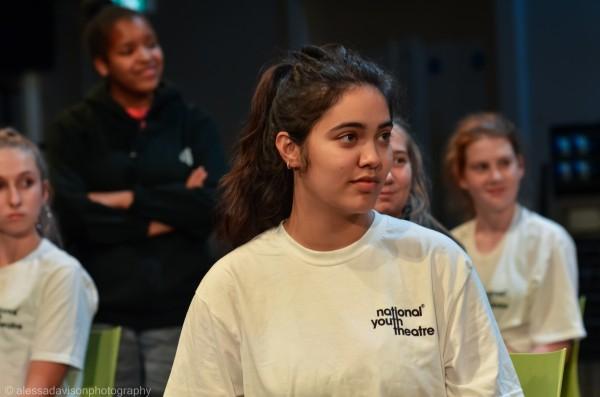 [Speaker Notes: “On The Edge” incorporates the double meaning of young people’s eco-anxiety and of coastal communities, both their marginalisation and their ability to look outwards (to the sea and the windfarms located there) to where the solutions may be found, with an emphasis on green recovery jobs.
On The Edge will be led by Adeola Yemitan, NYT Member, Actor, Writer & winner of the 2021 Samsung Spotlight competition for young performers; Paul Roseby OBE, NYT’s Chief Executive & Artistic Director; and Professor Briony McDonagh, Professor of Environmental Humanities at the University of Hull’s Energy & Environment Institute.]
Wider news
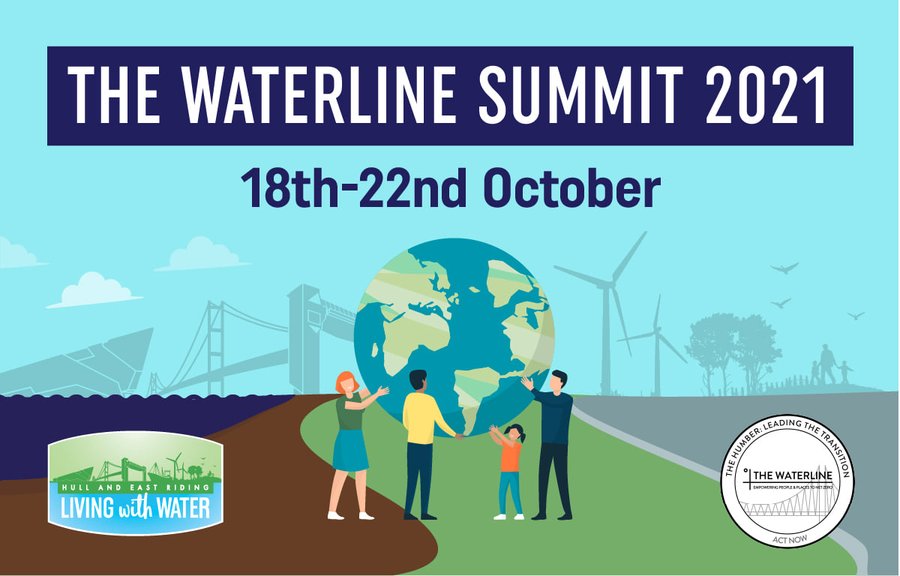 FORUM ON SCENARIOS FOR CLIMATE AND SOCIETAL FUTURES

20-22 June 2022

Intl Institute for Applied Systems Analysis (IIASA), Laxenburg, Austria
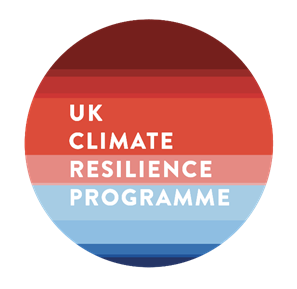 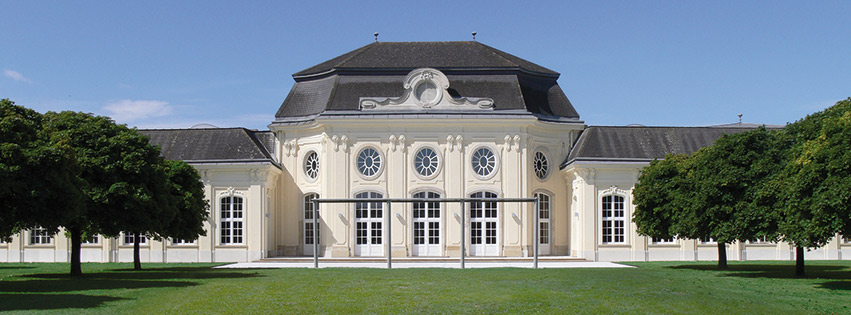 ADAPT, SURVIVE, THRIVE: LOCAL INITIATIVES WITH GLOBAL IMPACT
Thursday, 21 October
08:30 - 10:30

Host: Lee Pitcher, Living with Water Partnership/Chair, Absolutely Cultured

Register here:
https://thewaterline.global/summit-2021/
The Waterline Summit

Forum on Scenarios for Climate and Societal Futures
Open to anyone using, developing, or interested in scenarios to carry out research or policy analysis related to climate change and sustainability.

Submit your proposals for sessions here  by 15th November): https://scenariosforum.org/call-sessions/
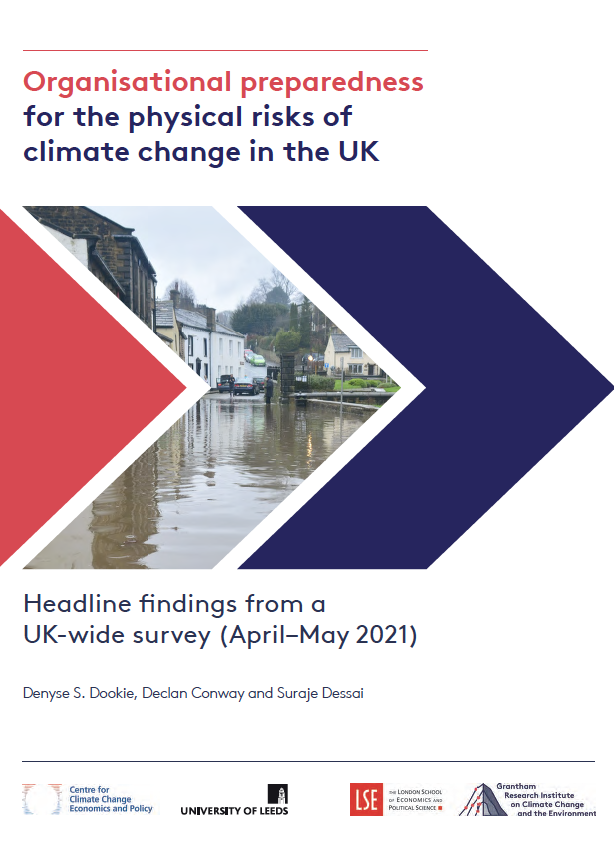 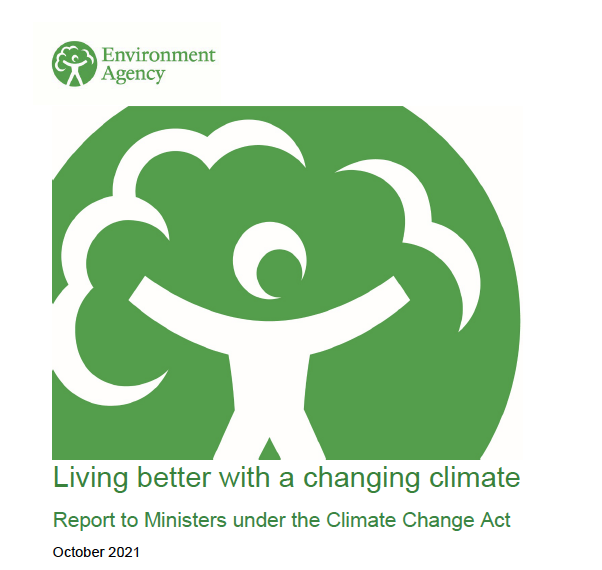 Wider news
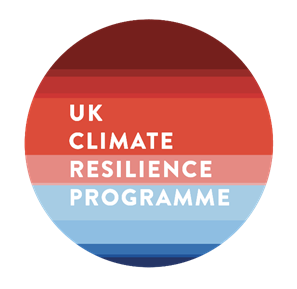 New adaptation reports
Adapt or die, says Environment Agency 
With less than three weeks to COP26, Environment Agency warns that adaptation – becoming resilient to the effects of climate change – is just as vital as mitigation

EA’s third adaptation report
Seven in every eight UK organisations unprepared for impacts of climate change
https://www.cccep.ac.uk/
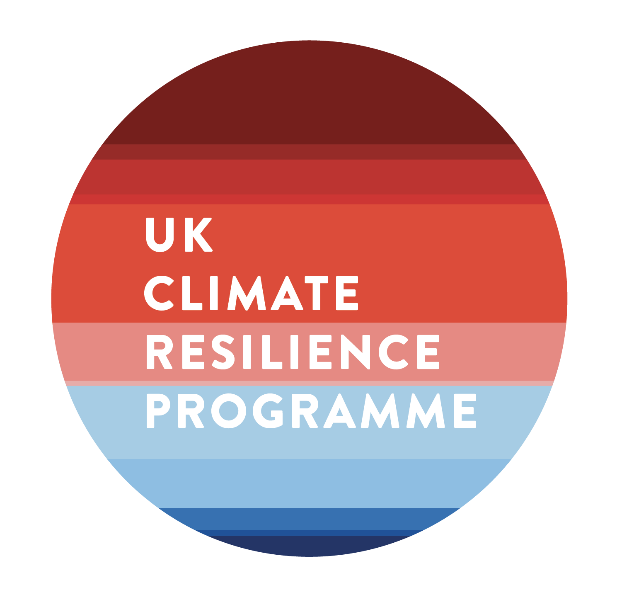 UK Government Approaches for Domestic Adaptation and Resilience

Andrew Carr and Chris Bishop (DEFRA)
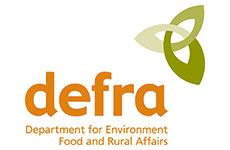 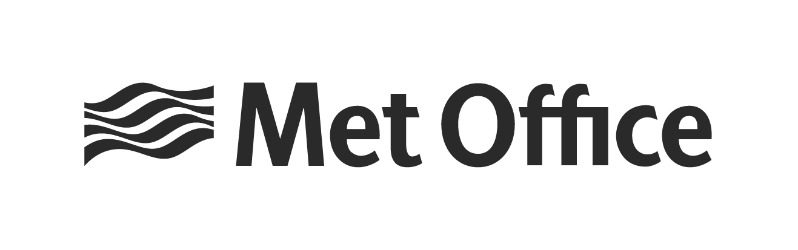 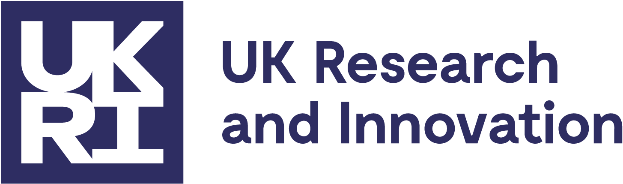 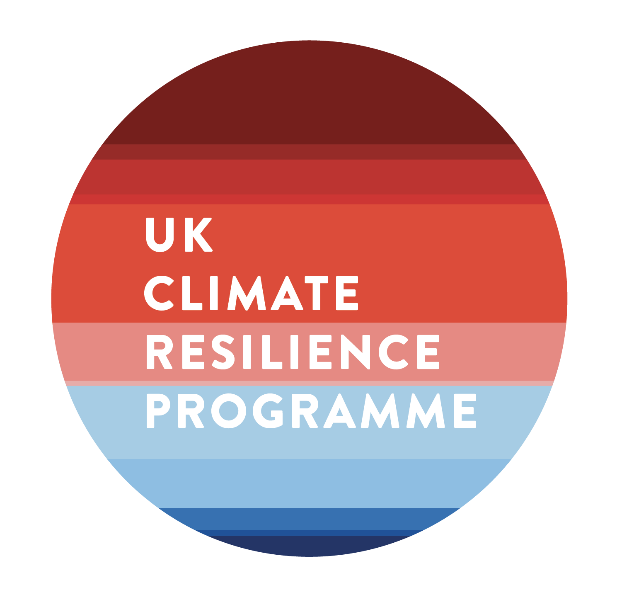 Questions, answers, discussion
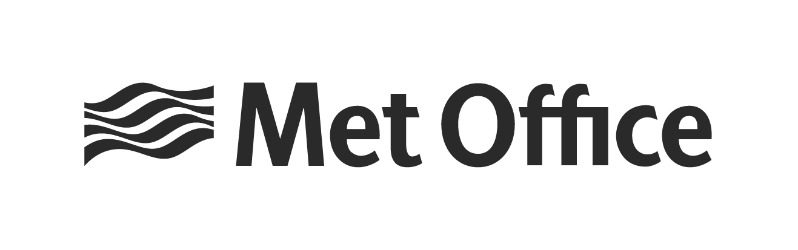 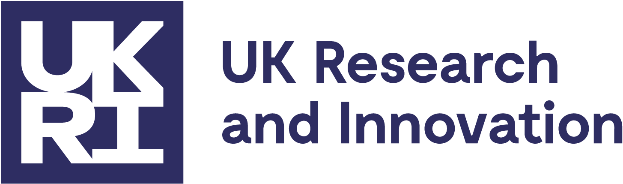 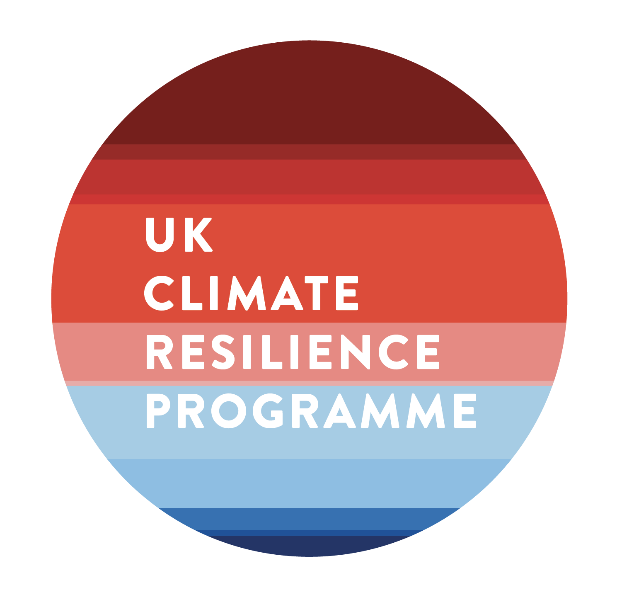 Next webinars:
Wednesday, 17th November, 2021 12.00-13.00
Speaker: Jamie Hannaford (UK Centre for Hydrology and Ecology)
Title:   Enhanced future FLows and Groundwater (eFLaG): a climate service to enhance the resilience of the water sector to drought events
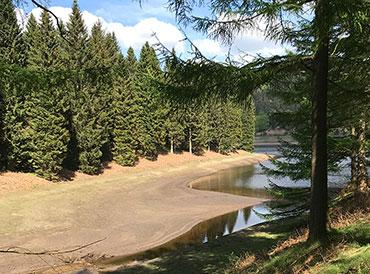 Wednesday, 24th November ,  2021 13.00-15.00
Speaker: Hayley Fowler, Murray Dale, Lizzie Kendon and others
Title:  FUTURE-DRAINAGE workshop on new climate uplifts and implications for surface water flooding in the UK
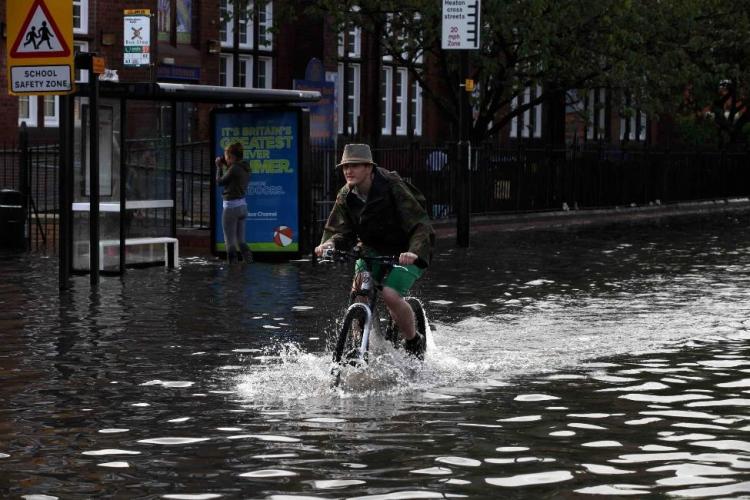 Register on our website: 
https://www.ukclimateresilience.org/news-events/climate-resilience-webinar-series-2020-2021/
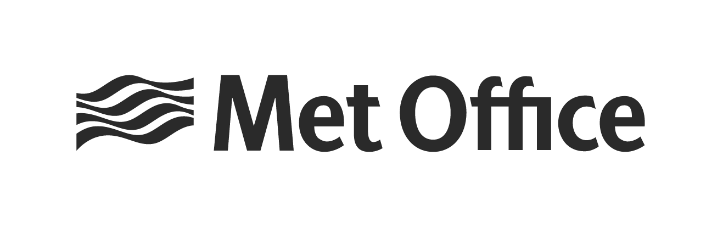 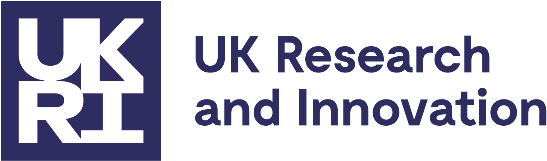 [Speaker Notes: 24 Nov 1-3pm, titled FUTURE-DRAINAGE, with Hayley Fowler, Murray Dale, Lizzie Kendon and others]
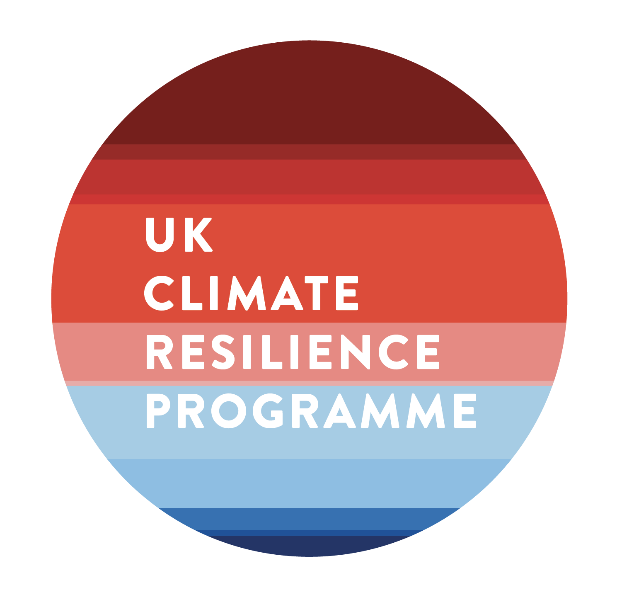 Contact detailsWebsite: www.ukclimateresilience.org	Twitter:	@UKCRP_SPFYouTube: UK Climate Resilience programme
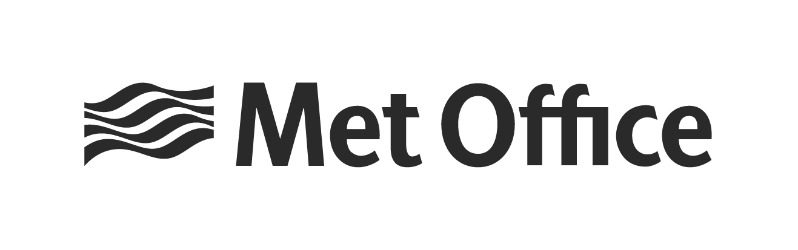 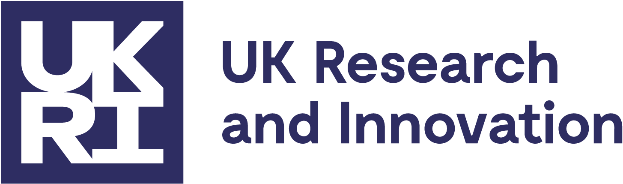 The UK Climate Resilience programme is supported by the UKRI Strategic Priorities Fund. 
The programme is co-delivered by the Met Office and NERC on behalf of UKRI partners AHRC, EPSRC, ESRC.